BCIC Meeting
April 2015
Welcome
Introductions
Overview of Agenda
Updates
RTI discussion and sharing
Future events
Update and News
Education in the Budget
Evaluation;
Tenure;
Tenured teacher disciplinary hearings;
Teacher preparation and certification; and
Intervention in struggling schools.
APPR Changes
The new evaluation system is comprised of two components that determine each educator’s rating:
Student performance: Requires the use of a state-provided growth score if course has a state test, if available; otherwise requires the use of a student learning objective (SLO). SLOs must use State assessments, as available.
If added by local collective bargaining, an optional second subcomponent could be used, comprised of an additional state-provided growth score on a state test or a growth score from a state-designed supplemental assessment calculated using a state-provided or approved growth model. These state-designed supplemental assessments include those developed, designed, purchased, or acquired by SED.
Observations: Requires observations by a supervisor and an independent evaluator from outside the school building.
Districts also have the option of having observations conducted by a trained peer who has been rated Effective or Highly Effective.
The Matrix
A “matrix” will be used:
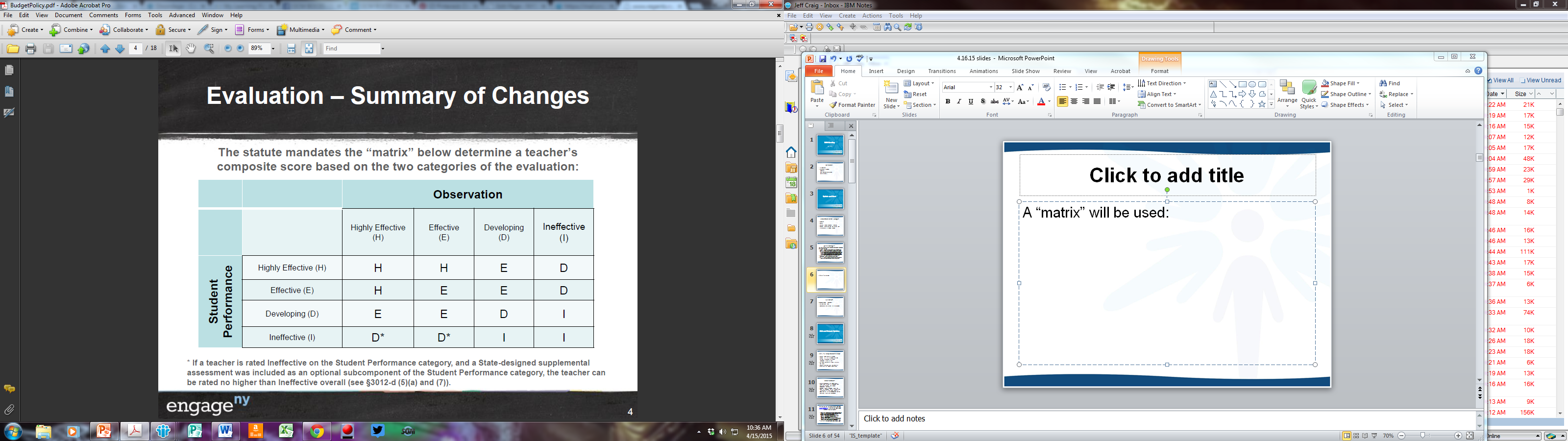 What’s Out
The statute prohibits certain elements from being used as part of an evaluation, including:
Lesson plans, artifacts of teacher practice, and student portfolios;
Instruments of parent or student feedback
Use of professional goal-setting
Locally developed assessments not approved by the Department as a state-designated supplemental assessment; and
Growth or achievement targets that do not meet minimum standards established by the regulations of the commissioner.
Negotiations
There is less to be bargained:
Whether there will be a second measure

Note: the old APPR would stay in place until a new one is approved (by November 15th)

Note: This will likely be the subject of litigation.
Student Placement
Districts will be prohibited from assigning a student to two Ineffective teachers for two consecutive school years.

There might be waivers for this for small schools.
To Be Determined
There are many things “TBD:”
Scoring ranges for and weights among category subcomponents
Parameters for growth for the Student Performance category
Parameters for supplemental student performance measures
Observation rubrics
Applicability to principals
Dates
The Board must adopt regulations by June 30, 2015, to fully implement the new evaluation system created by the Governor and the legislature.
In order for school districts to receive their scheduled increase in state aid, their new evaluation plans must be approved by the Department by November 15, 2015.
Tenure
Extends tenure appointments for all educators from 3 years to 4 years, beginning with appointments after July 1.
In order for educators to be eligible for tenure after the 4-year probationary period, an educator must receive a rating of either Effective or Highly Effective in at least 3 of the 4 probationary years, including the final year. An educator who receives an Ineffective rating in the final year cannot receive tenure (needs clarification).
If an educator does not meet this criterion, tenure may be extended by an additional year at the discretion of the school district.
§3020-b Disciplinary Process
Districts are authorized to bring charges of incompetence for educators with 2 consecutive Ineffective ratings and are required to bring charges of incompetence for educators with 3 consecutive Ineffective ratings.
Hearings for educators charged for incompetence would be heard by a single hearing officer (as opposed to a panel) and must be completed between 30 (for cases of 3 Ineffective ratings) and 90 days (for cases of 2 Ineffective ratings).
The statute provides that 2 or more consecutive ratings of Ineffective would constitute prima facie evidence of incompetence that can only be overcome by clear and convincing evidence that the educator is not incompetent and are just cause for removal.
Other Included Items
Teacher training and certification
Re-registration in TEACH
Failing schools receivership
Testing Reduction Report
Teacher Centers
SED News
Pathways clarification
School Climate Index
Refusal Numbers
Request for data went out
When you can
We will share data when compiled
CI&A and Network Updates
Survey
Input requested please!

Guides the development and capacity planning

Survey closes April 30
SUMMER 2015: Registration is open.  Decisions based on enrollment made June 12
Conferences: PBLNY and PLC
PBL 101 Institutes
PBL 400
Standards Based Planning- Instruction for All
Social Studies Curriculum Work
Math CCLS- Secondary
Responsive Classroom-Level One
ITD
Teacher Centers
Michael Grinder
April 29th leader emphasis
April 30th teacher emphasis
Turning High-Poverty Schools intoHigh-Performing Schools
Kathleen Budge
Takes it to practical level
May 19th
Higher Education
CNY NYS ASCD
2014-2015 Schedule:
May 13, 2015   Annual Meeting
District Sharing
Sharing Schedule
April: Cazenovia
June: __________
Standards
Social Studies-Getting Ready
Opening the Toolkit w/ Patricia Polan (April 16, 4-6 pm) 

UbD and Social Studies w/ Jay McTighe May 14 & 15
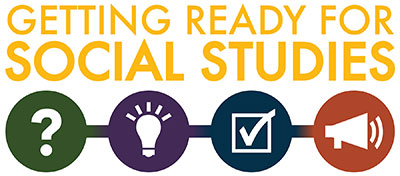 Summer Curriculum Work:
Grounded in backwards design with emphasis on standards based planning
June 29-July 2 OR July 7-10
Registration for Summer Curriculum work for grades 5-8 is open.  This is NOT through MLP- this alternative registration enables district representatives to register an entire team.  For further information click here.
Thoughts?  Interest?  Do we plan?
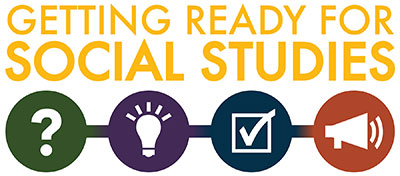 Leadership Groups
Social Studies Leadership Group next meets April 22.

Literacy Leadership Network continues May 27 . Join the conversation!

Algebra 2:  May 15 
Geometry teachers continue the conversations and work  April 17.
Science
Leadership Network 
Met yesterday
Reviewed NGSS/NYSSLS, PD, and AP exam structure
Identify your rep (if you haven’t already)
Data
Assessment
What are we doing about double-testing in math?
What are you doing for ELA 11?
What are we doing for Geometry?
Standards-Based Reporting
Regional support and leadership
Guskey and Jun on November 3rd at SRC
Ken O’Connor? Myron Dueck?
What else would help?
Professional Practice
Project Based Learning
Especially for school media specialists/librarians- April 23- Leadership for PBL Implementation
PBL 101:
Secondary Education Teachers only- sessions start April 23
Registration is also open for sessions beginning May 6 or May 19.

Summer Institutes:  Four-day PBL 101 July 14-17 OR August 17-20

Coaching:  schedule and capacity for next year is underway!
PBLNY – The Event
PBLNY 2015 is scheduled for August 3-4-5
Expanded format
No PBL 101 embedded
Registration open?
Tiered registration:
OCM $450
Non-Components $550
Out-of-state $650
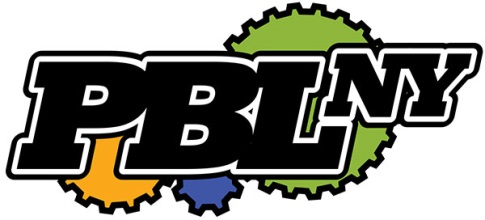 School Counselors
Professional Development
November 3rd 
Likely at OCC
Keynote: Liz Murray
Workshops
Regs, plans, admissions, data, panels, opportunities, future, etc.
School Teacher Leadership
6th Annual Conference
May 16th
Drumlins
Keynote: Tim Kremer
Workshops
Examples, culture & relationships, career ladder, etc.
Culture
RTI
Discussion:
What’s going on? Progress?
Questions?
Go around the room
RTI at Work Institute???
PLC
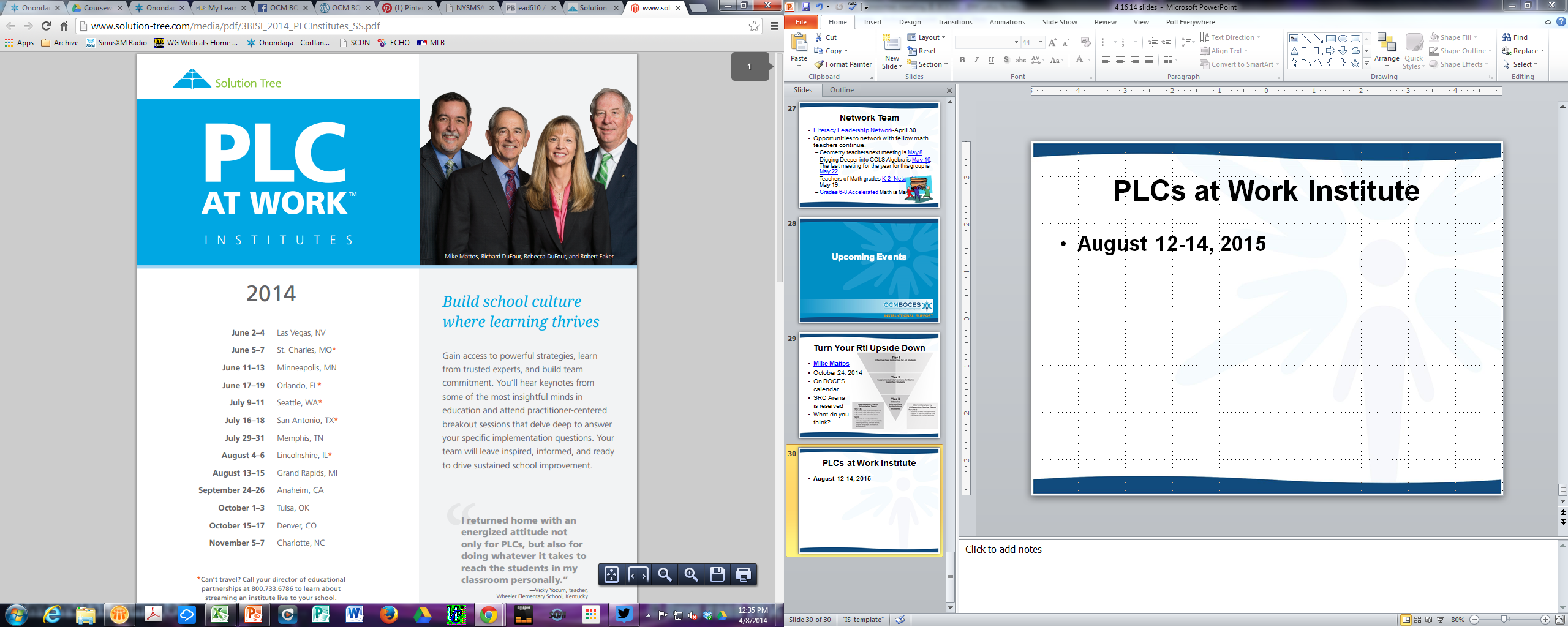 Next is Tim Brown on April 22 (this is the rescheduled session from January).
Project Based Learning
Especially for school media specialists/librarians- April 23- Leadership for PBL Implementation
PBL 101:
Secondary Education Teachers only- sessions start April 23
Registration is also open for sessions beginning May 6 or May 19.

Summer Institutes:  Four-day PBL 101 July 14-17 OR August 17-20

Coaching:  schedule and capacity for next year is underway!
Culture
PLC
Next is Tim Brown on April 22 (this is the rescheduled session from January). 

May 7 David Karam and Jim Wright will be here in person to share A PLC Approach to Behavior.
Developing Collaborative Groups:  Adaptive Schools .  The four day session begins May 5.   This is rescheduled from February and registration is open
PLC at Work Institute
Registration is open for discounted price of $477
OnCenter
August 12-14, 2015
Including: DuFours, Mattos, Brown, Kanold, Cruz, Nielson, Williams
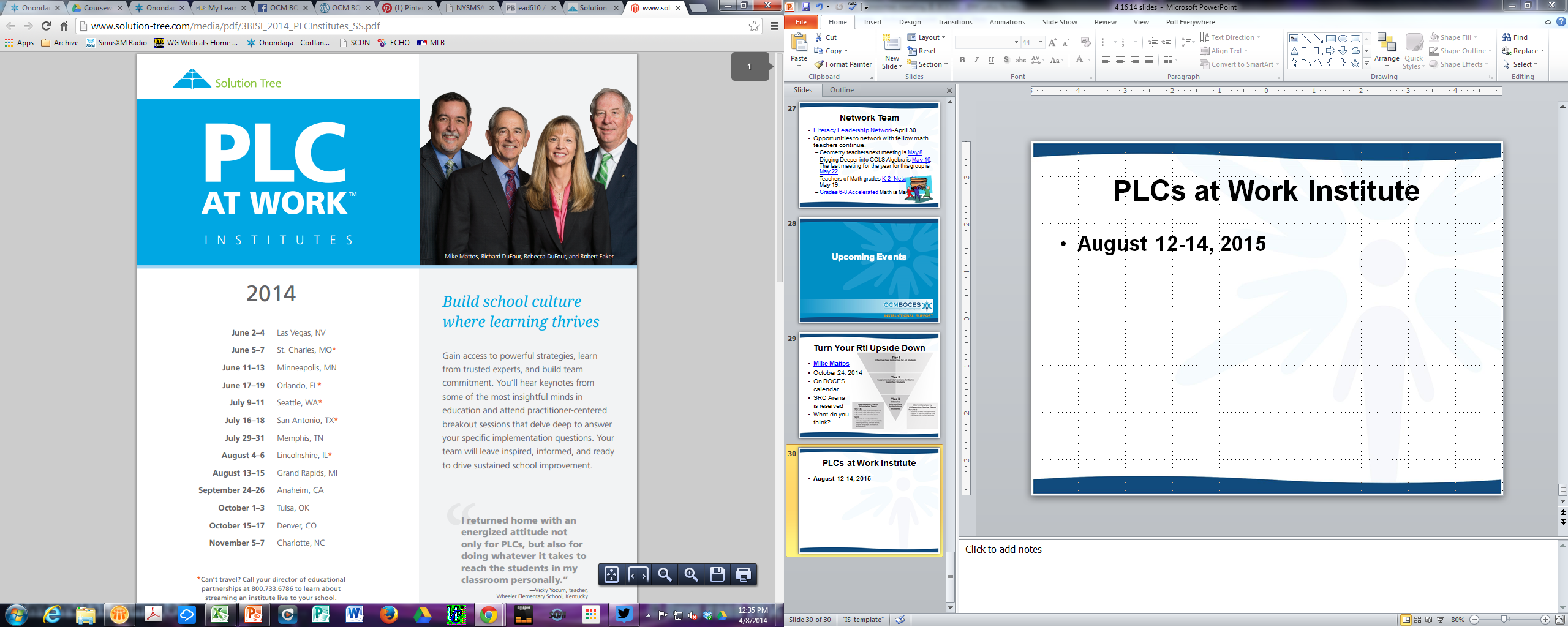 NEXT
BCIC Meeting
June11, 2015
Rodax 8 Large Conference Room